Лекція 15: Прикладний рівень
Вступ до мереж версія 7.0 (ITN)
[Speaker Notes: Програма мережних академій Cisco
Вступ до мереж версія 7.0 (ITN)
Розділ 15: Прикладний рівень]
Назва: Прикладний рівень
Мета: Пояснити роботу протоколів прикладного рівня при наданні підтримки застосункам кінцевого користувача.
[Speaker Notes: 15 – Прикладний рівень
15.0.2 — Що нового я дізнаюся у цьому розділі?]
15.1 Прикладний, подання даних і сеансовий
[Speaker Notes: 15 – Прикладний рівень
15.1 – Прикладний, подання даних і сеансовий]
Прикладний, подання даних і сеансовийПрикладний рівень
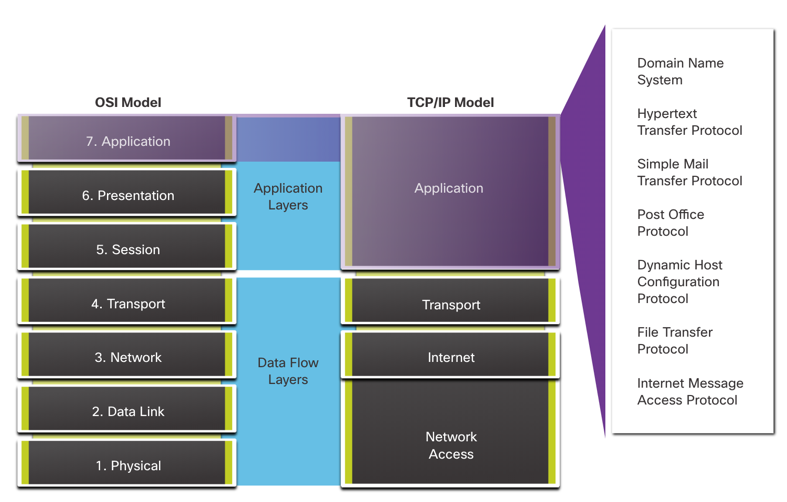 Верхні три рівні моделі OSI (прикладний, подання даних і сеансовий) визначають функції прикладного рівня TCP/IP.
Прикладний рівень забезпечує інтерфейс між застосунками, які використовуються для з'єднання, і базовою мережею, по якій передаються повідомлення.
До найбільш відомих протоколів прикладного рівня належать HTTP, FTP, TFTP, IMAP і DNS.
[Speaker Notes: 15 – Прикладний рівень
15.1 – Прикладний, подання даних і сеансовий
15.1.1 – Прикладний рівень]
Прикладний, подання даних і сеансовийПодання даних і сеансовий рівень
Рівень подання даних виконує три основні функції:
Форматування або перетворення даних на боці джерела у формат, сумісний для сприйняття пристроєм призначення.
Ущільнення даних у спосіб, придатний для розпакування пристроєм призначення.
Шифрування даних для передавання і розшифрування даних при отриманні.
Функції сеансового рівня:
створення і підтримка діалогів між прикладними програмами джерела і одержувача. 
обмін інформацією для ініціювання діалогів, підтримки їх активного стану та перезапуску сеансів, які перериваються або простоюють протягом тривалого періоду часу.
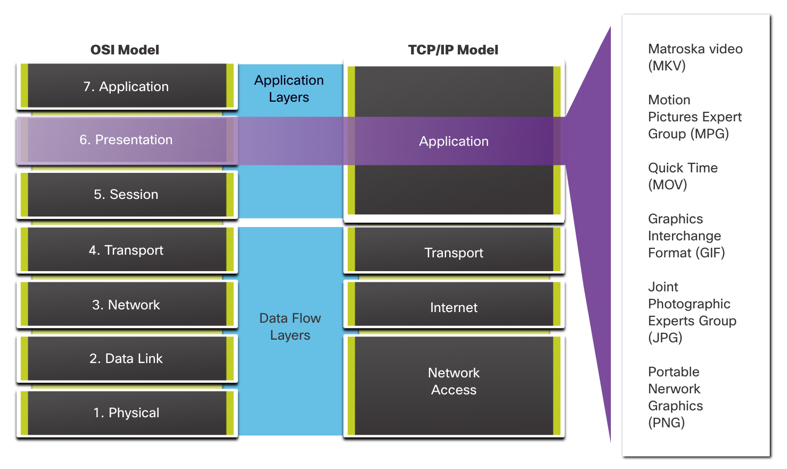 [Speaker Notes: 15 – Прикладний рівень
15.1 – Прикладний, подання даних і сеансовий
15.1.2 — Подання даних і сеансовий рівень]
Прикладний, подання даних і сеансовийПротоколи прикладного рівня TCP/IP
Прикладні протоколи TCP/IP визначають формат і контрольну інформацію, необхідну для багатьох поширених функцій інтернет-зв'язку.
Протоколи прикладного рівня використовуються пристроями як джерела, так і призначення протягом сеансу обміну даними. 
Для успішного з'єднання протоколи прикладного рівня, реалізовані з боку відправника і одержувача, повинні бути сумісні між собою.
Налаштування хоста
DHCP - Dynamic Host Configuration Protocol (Протокол динамічного налаштування вузла)
UDP клієнт 68, сервер 67
Динамічно призначає IP-адреси для повторного використання.
Web HTTP - Hypertext Transfer Protocol (Протокол передавання гіпертексту)
TCP 80, 8080
Набір правил для обміну текстом, графічними зображеннями, аудіо, відео та іншими мультимедійними файлами у всесвітній павутині.
Система імен DNS - Domain Name System (або Service) (Система/ служба доменних імен)
TCP, UDP клієнт 53
перетворює доменні імена, такі як cisco.com, на IP-адреси.
[Speaker Notes: 15 – Прикладний рівень
15.1 – Прикладний, подання даних і сеансовий
15.1.3 — Протоколи прикладного рівня TCP/IP
15.1.4 — Питання для самоперевірки - Прикладний, подання даних, сеансовий]
15.2 Однорангове з'єднання
[Speaker Notes: 15 – Прикладний рівень
15.2 – Однорангове з'єднання]
Однорангове з'єднанняМодель клієнт-сервер
Клієнтські та серверні процеси розглядаються на прикладному рівні.
У моделі клієнт-сервера пристрій, що запитує інформацію, називається клієнтом, а пристрій, що відповідає на запит, - сервером.
Протоколи прикладного рівня описують формат запитів і відповідей між клієнтами і серверами.
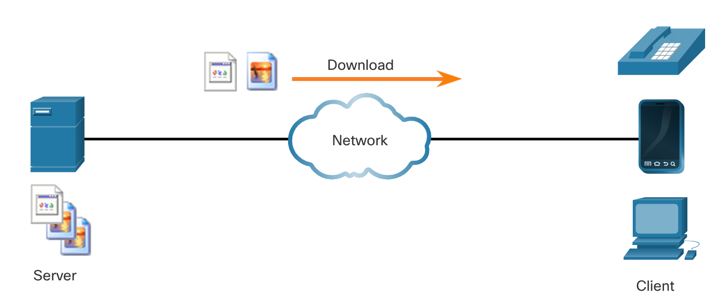 [Speaker Notes: 15 – Прикладний рівень
15.2 – Однорангове з'єднання
15.2.1 — Модель клієнт-сервер]
Однорангове з'єднанняОднорангові мережі
В одноранговій моделі (P2P) два або більше комп'ютерів, з'єднаних по мережі, можуть спільно використовувати ресурси (наприклад, принтери і файли), без виділеного сервера.
Кожен під'єднаний кінцевий пристрій (відомий як вузол) може функціонувати і як сервер, і як клієнт.
Один комп'ютер може взяти на себе роль сервера для однієї транзакції, і водночас бути клієнтом для іншої. Ролі клієнта і сервера встановлюються за запитом.
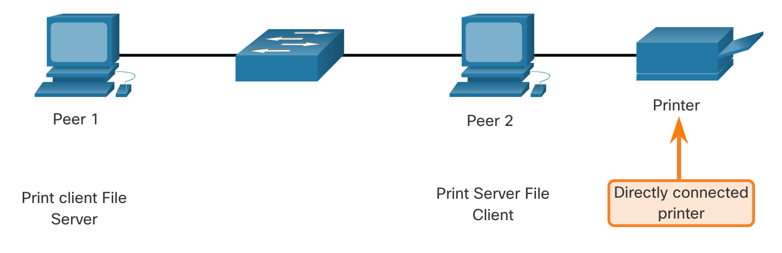 [Speaker Notes: 15 – Прикладний рівень
15.2 – Однорангове з'єднання
15.2.2 — Однорангові мережі]
Однорангове з'єднанняОднорангові застосунки
Використання P2P дозволяє пристрою бути як клієнтом, так і сервером в рамках одного з'єднання.
Деякі однорангові програми використовують гібридну систему, де кожен вузол звертається до сервера індексів, щоб з'ясувати розташування ресурсу, розміщеного на іншому вузлі.
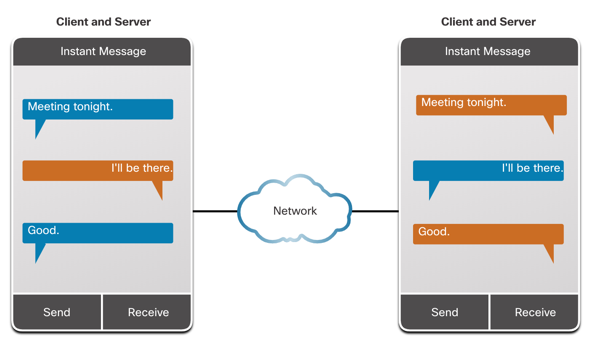 [Speaker Notes: 15 – Прикладний рівень
15.2 – Однорангове з'єднання
15.2.3 — Однорангові застосунки]
Однорангове з'єднанняТрадиційні однорангові застосунки
У роботі однорангових застосунків, кожен комп'ютер у мережі із запущеною програмою може виступати як клієнт або сервер для інших комп'ютерів у мережі, які також використовують цей застосунок.
До традиційних P2P-мереж належать:
BitTorrent
Direct Connect
eDonKey
Freenet
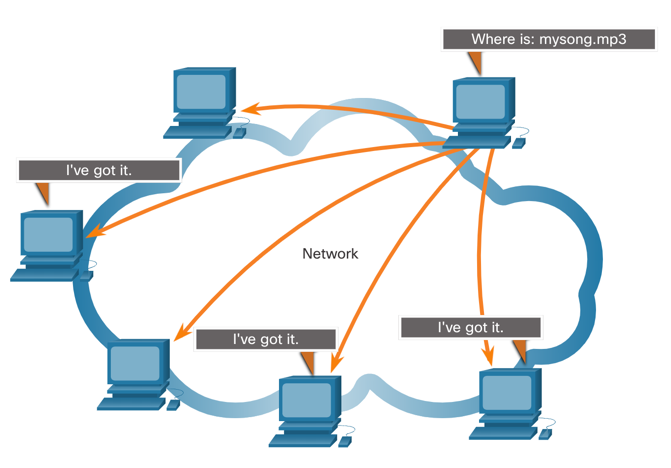 [Speaker Notes: 15 – Прикладний рівень
15.2 – Однорангове з'єднання
15.2.4 — Традиційні однорангові застосунки
15.2.5 — Питання для самоперевірки — Однорангове з'єднання]
15.3 Протоколи веб та електронної пошти
[Speaker Notes: 15 – Прикладний рівень
15.3 – Протоколи веб та електронної пошти]
Протоколи веб та електронної поштиПротокол передавання гіпертексту (HTTP) і мова розмітки гіпертексту (HTML)
Коли у веб-браузері вводиться веб-адреса або уніфікований покажчик ресурсів (URL, Uniform Resource Locator), браузер встановлює з'єднання з веб-службою. Веб-служба запущена на сервері, який використовує протокол HTTP. 
Щоб краще зрозуміти, як взаємодіють веб-браузер і веб-сервер, розглянемо процес відкриття веб-сторінки у браузері.
Крок 1 
Браузер інтерпретує три частини URL-адреси:
http (протокол або схема)
www.cisco.com (ім'я сервера)
index.html (назва файлу, що запитується)
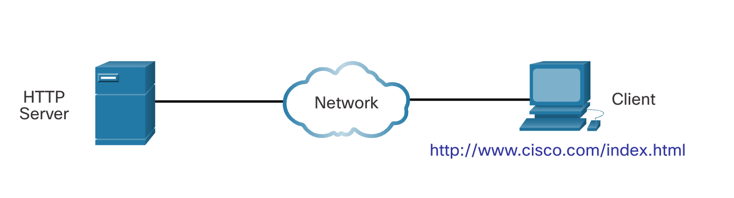 [Speaker Notes: 15 – Прикладний рівень
15.3 – Протоколи веб та електронної пошти
15.3.1 – Протокол передавання гіпертексту (HTTP) і мова розмітки гіпертексту (HTML)]
Протоколи веб і електронної поштиПротокол передавання гіпертексту (HTTP) і мова розмітки гіпертексту (HTML)
Крок 2
Далі, браузер за назвою сервера перетворює www.cisco.com на числову IP-адресу, яка використовується для під'єднання до сервера. 

Клієнт ініціює HTTP-запит до сервера, надіславши до нього GET із запитом на файл index.html.
Крок 3
У відповідь на цей запит сервер спрямовує до браузеру HTML-код цієї веб-сторінки.
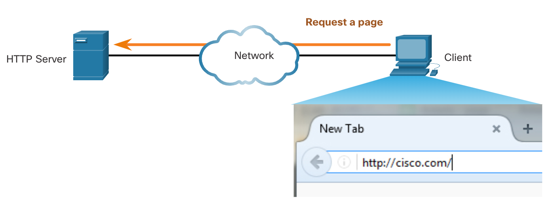 [Speaker Notes: 15 – Прикладний рівень
15.3 – Протоколи веб та електронної пошти
15.3.1 – Протокол передавання гіпертексту (HTTP) і мова розмітки гіпертексту (HTML) (Продовж.)]
Протоколи веб і електронної поштиПротокол передавання гіпертексту (HTTP) і мова розмітки гіпертексту (HTML)
Крок 4
Браузер перетворює цей HTML-код і форматує сторінку для вікна браузера.
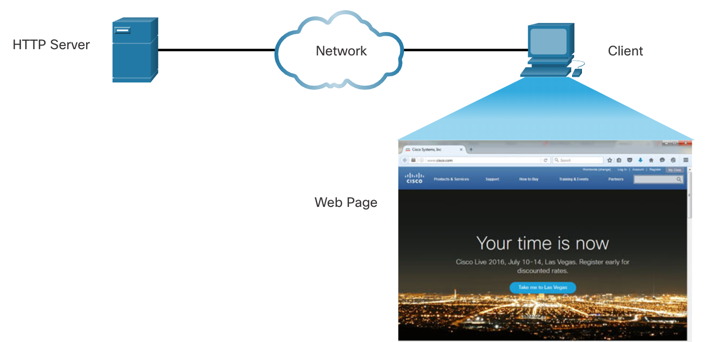 [Speaker Notes: 15 – Прикладний рівень
15.3 – Протоколи веб та електронної пошти
15.3.1 – Протокол передавання гіпертексту (HTTP) і мова розмітки гіпертексту (HTML) (Продовж.)]
Протоколи веб та електронної поштиHTTP і HTTPS
HTTP - це протокол типу «запит-відповідь», який зазначає типи повідомлень, що використовуються у ході з‘єднання. 
Найпоширеніші типи повідомлень:
GET -  Для запиту даних клієнтом. Клієнт (веб-браузер) надсилає повідомлення GET веб-серверу для запиту HTML сторінок.
POST -  Для завантаження файлів даних на веб-сервер, наприклад дані форми.
PUT - З його допомогою ресурси або контент, такі як зображення, заливаються на веб-сервер.
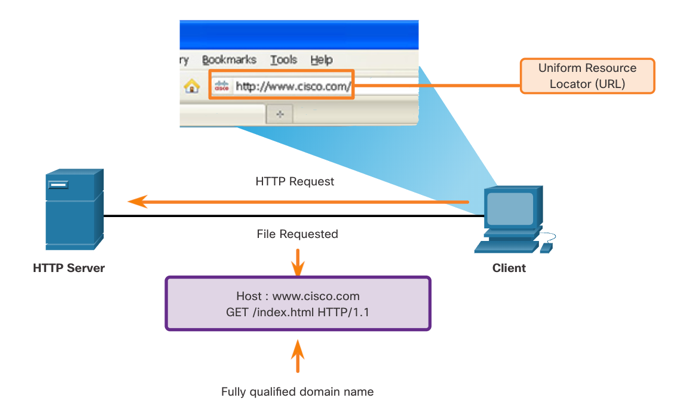 Примітка.: Протокол HTTP не гарантує безпеки. Для безпечного передавання даних через Інтернет, слід використовувати HTTPS.
[Speaker Notes: 15 – Прикладний рівень
15.3 – Протоколи веб та електронної пошти
15.3.2 – HTTP і HTTPS]
Протоколи веб та електронної поштиПротоколи електронної пошти
Електронна пошта (email) - це спосіб передавання, зберігання і отримання електронних повідомлень у мережі. Email-повідомлення зберігаються у базах даних на поштових серверах. Email-клієнти зв'язуються з ними для надсилання і отримання електронних повідомлень.
Для роботи електронної пошти використовуються такі протоколи: 
Simple Mail Transfer Protocol (SMTP) – для надсилання пошти.
Post Office Protocol (POP) & IMAP — для отримання пошти клієнтами.
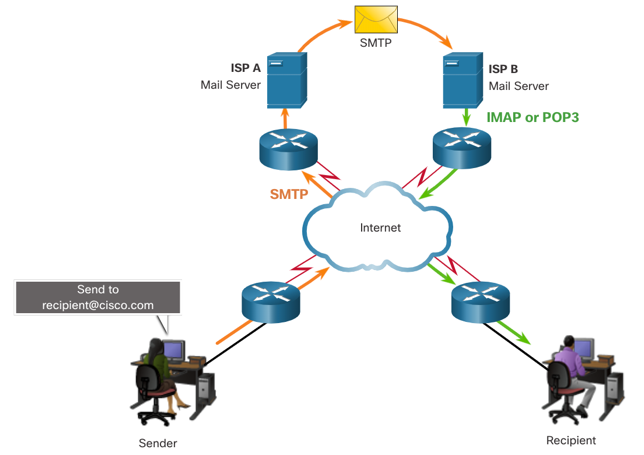 [Speaker Notes: 15 – Прикладний рівень
15.3 – Протоколи веб та електронної пошти
15.3.3 – Протоколи електронної пошти]
Протоколи веб та електронної поштиSMTP, POP та IMAP
Коли клієнт надсилає повідомлення електронної пошти, SMTP-процес клієнта з'єднується з SMTP-процесом сервера через відомий порт 25. 
Після встановлення з'єднання, клієнт намагається передати email-повідомлення серверу. 
Коли сервер отримує повідомлення, він розміщує його у локальній поштовій скриньці, якщо одержувач є користувачем цього сервера, або пересилає повідомлення на інший поштовий сервер для доставки.
При надсиланні електронного повідомлення, email-сервер призначення може бути зайнятий або не на зв'язку. У такому випадку SMTP ставить повідомлення у чергу очікування для подальшого надсилання.
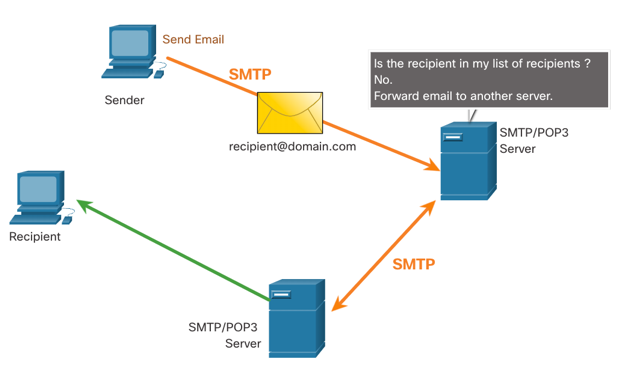 Примітка: Згідно SMTP повідомлення повинно містити заголовок з email-адресами одержувача та відправника, а також тіло повідомлення.
[Speaker Notes: 15 – Прикладний рівень
15.3 – Протоколи веб та електронної пошти
15.3.4 — SMTP, POP та IMAP]
Протоколи веб та електронної поштиSMTP, POP та IMAP
POP використовується застосунком для отримання email-повідомлень з поштового сервера. За допомогою POP пошта завантажується на бік клієнта, після чого видаляється із сервера.
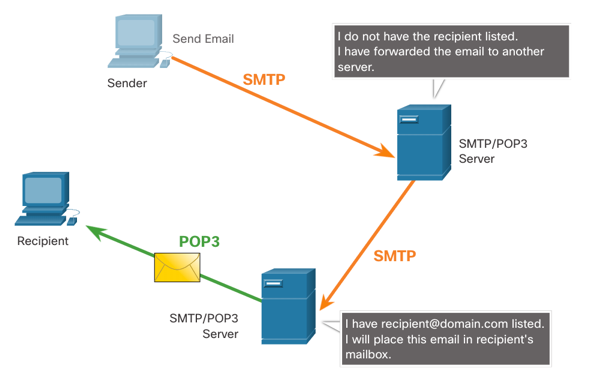 Сервер запускає сервіс POP, пасивно прослуховуючи TCP-порт 110 щодо надходження запитів від клієнта. 
Коли клієнт хоче скористатися цим сервісом, він надсилає запит на встановлення ТСР-з'єднання із сервером.
Коли з'єднання встановлене, сервер POP надсилає привітання. 
Далі клієнт і POP-сервер обмінюються командами і відповідями, до закриття або переривання з'єднання.
Примітка: Оскільки POP не зберігає повідомлення, його використання небажане для малих підприємств, які потребують централізованого рішення для резервного копіювання.
[Speaker Notes: 15 – Прикладний рівень
15.3 – Протоколи веб та електронної пошти
15.3.4 — SMTP, POP та IMAP (Продовж.)]
Протоколи веб та електронної поштиSMTP, POP та IMAP
IMAP - це ще один протокол, який описує спосіб отримання повідомлень електронної пошти.
На відміну від POP, коли користувач під'єднується до сервера з підтримкою IMAP, до клієнтського застосунку завантажуються копії повідомлень. Оригінальні повідомлення зберігаються на сервері, поки не будуть видалені вручну. 
Коли користувач вирішує видалити повідомлення, сервер синхронізує цю дію і видаляє повідомлення у себе.
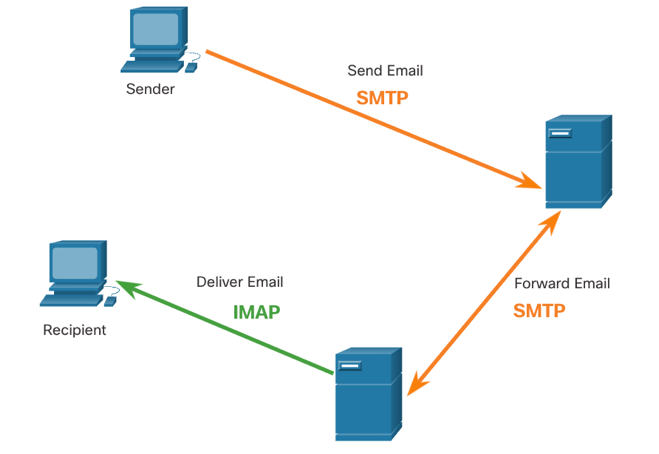 [Speaker Notes: 15 – Прикладний рівень
15.3 – Протоколи веб та електронної пошти
15.3.4 — SMTP, POP та IMAP (Продовж.)
Питання для самоперевірки — Протоколи веб та електронної пошти]
15.4 Послуги IP-адресації
[Speaker Notes: 15 – Прикладний рівень
15.4 – Послуги IP-адресації]
Послуги IP-адресаціїСлужба доменних імен
Доменні імена були визначені для перетворення числової ІР-адреси на просте, впізнаване ім'я.
Людям набагато легше запам'ятати повнокваліфіковані доменні імена (FQDNS), такі як http://www.cisco.com, аніж 198.133.219.25.
Протокол DNS визначає автоматизований сервіс, який зіставляє імена ресурсів з відповідними числовими мережними адресами. Повідомлення містить формат запитів, відповідей і дані.
[Speaker Notes: 15 – Прикладний рівень
15.4 – Послуги IP-адресації
15.4.1 — Служба доменних імен]
Послуги IP-адресаціїФормат DNS-повідомлень
На DNS-серверах зберігаються різні типи ресурсних записів, які використовуються для перетворення імен. Ці записи містять ім'я, адресу і тип запису.
До таких типів записів належать:
A - Адреса IPv4 кінцевого пристрою
NS - Авторитетний сервер імен
AAAA - Адреса IPv6 кінцевого пристрою. (вимовляється як "куад Ей"
MX - Запис для поштового сервера домену.
При зверненні клієнта процес DNS-сервера спочатку переглядає власні записи у спробі перетворити ім'я. Якщо розпізнати ім'я, використовуючи збережені записи не вдається, сервер звертається до інших серверів для перетворення імені. 
Після того, як відповідність знайдено і числова адреса повертається серверу, який надсилав запит, він тимчасово зберігає цю адресу на випадок, якщо запит на те саме ім'я надійде повторно.
[Speaker Notes: 15 – Прикладний рівень
15.4 – Послуги IP-адресації
15.4.2 – Формат DNS-повідомлень]
Послуги IP-адресаціїФормат DNS-повідомлень (Продовж.)
DNS використовує однаковий формат повідомлень, який складається із запитання, відповіді, авторитетного джерела і додаткової інформації, для усіх типів клієнтських запитів і відгуків серверів. а також передавання ресурсних записів між серверами.
[Speaker Notes: 15 – Прикладний рівень
15.4 – Послуги IP-адресації
15.4.2 — Формат DNS-повідомлень (Продовж.)]
Послуги IP-адресаціїІєрархія DNS
Як видно з рисунку, протокол DNS використовує ієрархічну систему для створення бази даних, що забезпечує перетворення імен.
Кожен DNS-сервер підтримує певний файл бази даних і відповідає лише за зіставлення імен з IP для цієї невеликої частини всієї структури DNS.
Коли DNS-сервер отримує запит на переклад імені, яке не належить до його DNS-зони, він перенаправляє запит для перетворення на інший DNS-сервер у межах відповідної зони.
Приклади доменів верхнього рівня:
.com - бізнес або промисловість
.org - некомерційна організація
.au - Австралія
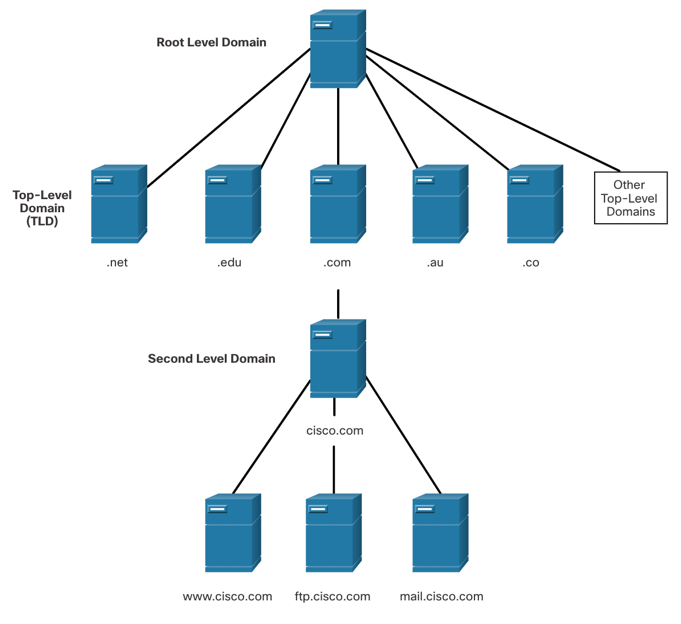 [Speaker Notes: 15 – Прикладний рівень
15.4 – Послуги IP-адресації
15.4.3 — Ієрархія DNS]
Послуги IP-адресаціїКоманда nslookup
Nslookup - це утиліта операційної системи комп'ютера, яка дозволяє користувачу вручну сформувати запит до DNS-сервера для розпізнавання заданого імені хоста. 
Ця утиліта також може використовуватися для усунення проблем із перетворенням і перевірки поточного стану серверів імен.
Запуск команди nslookup відображає DNS-сервер за замовчуванням, налаштований на вашому пристрої.  
Ім'я вузла або домену можна ввести в режимі nslookup.
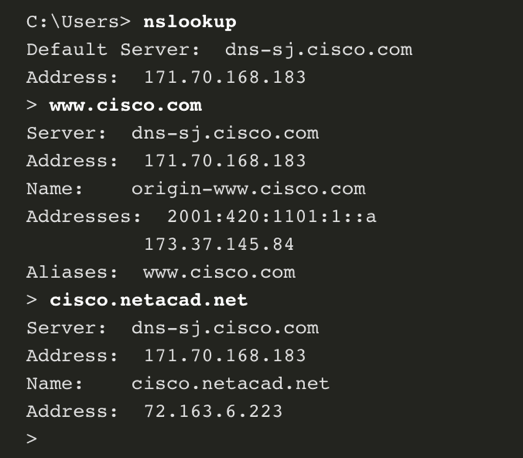 [Speaker Notes: 15 – Прикладний рівень
15.4 – Послуги IP-адресації
15.4.4 – Команда nslookup
15.4.5 — Перевірка синтаксису — Команда nslookup]
Послуги IP-адресаціїПротокол динамічного налаштування вузла (DHCP)
Протокол динамічного налаштування вузла (DHCP) для IPv4 автоматизує призначення IPv4-адрес, маски підмережі, адреси шлюзу та інших параметрів IPv4. 
DHCP забезпечує динамічну адресацією у порівнянні зі статичною. Статична адресація передбачає введення інформації про IP-адресу вручну.
При під'єднанні до мережі, вузол звертається до DHCP-сервера і запитує адресу. DHCP-сервер обирає адресу із налаштованого діапазону адрес, який називають пулом, і призначає її (передає в оренду) вузлу.
У більшості мереж використовують як DHCP, так і статичну адресацію. DHCP використовується для вузлів загального призначення, зокрема для кінцевих пристроїв користувача. Статична адресація традиційно застосовується для таких мережних пристроїв, як маршрутизатори-шлюзи, комутатори, сервери та принтери.
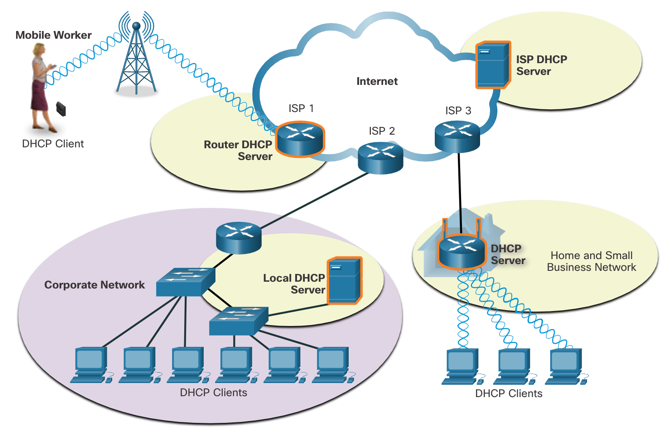 Примітка: DHCP для IPv6 (DHCPv6) надає аналогічні сервіси для клієнтів IPv6, окрм адреси шлюзу за замовчуванням. Її можна отримати тільки динамічно зі спеціальних повідомлень анонсування маршрутизатора (Router Advertisement, RA).
[Speaker Notes: 15 – Прикладний рівень
15.4 – Послуги IP-адресації
15.4.6 – Протокол динамічного налаштування вузла (DHCP)]
Послуги IP-адресаціїПринципи роботи протоколу DHCP
Процес DHCP: 
Коли IPv4-пристрій із налаштованим DHCP вмикається або під'єднується до мережі, клієнт передає широкомовне повідомлення DHCP (DHCPDISCOVER) з метою виявити у мережі будь-які доступні DHCP-сервери.
DHCP-сервер відповідає повідомленням DHCPOFFER, у якому пропонує клієнту орендувати деяку адресу. (Якщо клієнт отримує більше однієї пропозиції від кількох DHCP-серверів у мережі, він повинен обрати одну.)
Клієнт надсилає DHCP-запит (DHCPREQUEST) аби ідентифікувати конкретний сервер та пропозицію, яку він приймає. 
Далі сервер відповідає підтвердженням (DHCPACK), яке остаточно засвідчує надання параметрів клієнтові у тимчасове користування.
 Якщо пропозиція більше недійсна, обраний сервер відповідає повідомленням про негативне підтвердження DHCP (DHCPNAK), після чого процес повинен розпочатися з нового повідомлення DHCPDISCOVER.
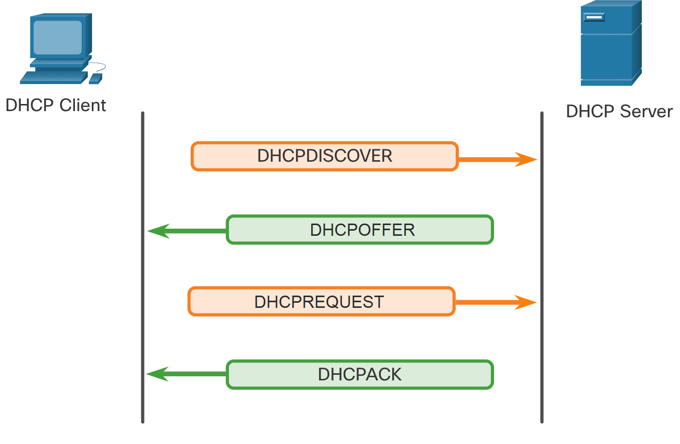 Примітка: DHCPv6 має набір повідомлень, аналогічних до DHCPv4. Повідомлення DHCPv6: SOLICIT, ADVERTISE, INFORMATION REQUEST, та REPLY.
[Speaker Notes: 15 – Прикладний рівень
15.4 – Послуги IP-адресації
15.4.7 — Принципи роботи протоколу DHCP]
Послуги IP-адресаціїЛабораторна робота - Відстеження DNS-перетворень
Ця лабораторна робота передбачає виконання таких завдань: 
Спостереження за тим, як протокол DNS перетворює URL на IP-адреси.
Дослідження DNS-пошуку адреси веб-сайту за допомогою команди nslookup.
Дослідження DNS-пошуку поштових серверів за допомогою  команди nslookup.
[Speaker Notes: 15 – Прикладний рівень
15.4 – Послуги IP-адресації
15.4.8 — Лабораторна робота - Відстеження DNS-перетворень
15.4.9 — Питання для самоперевірки - Послуги IP-адресації]
15.5 Файлові сервіси
[Speaker Notes: 15 – Прикладний рівень
15.5 — Файлові сервіси]
Файлові сервісиПротокол передавання файлів (FTP)
File Transfer Protocol (FTP) розроблений для обміну даними між клієнтом і сервером. FTP клієнт - це застосунок, який працює на комп'ютері для завантаження даних з FTP-сервера і передавання даних на нього.
Крок 1 - Клієнт встановлює перше з'єднання із сервером для керування трафіком, використовуючи порт ТСР 21. Трафік складається з клієнтських команд і відповідей сервера.
Крок 2 - Клієнт встановлює друге з'єднання із сервером для фактичного передавання даних через порт 20 TCP. Це з'єднання створюється щоразу, коли з'являються дані для передавання.
Крок 3 - Обмін даними відбувається в обох напрямках. Клієнт може завантажувати (pull) дані з сервера, або записувати (push) дані на сервер.
[Speaker Notes: 15 – Прикладний рівень
15.5 — Файлові сервіси
15.5.1 – Протокол передавання файлів (FTP)]
Файлові сервіси Протокол SMB
Протокол блоку серверних повідомлень (Server Message Block, SMB) — це клієнт-серверний протокол спільного доступу до файлів на основі запитів та відгуків. Сервери можуть надавати доступ до своїх ресурсів клієнтам у мережі.
Три функції SMB-повідомлень:
Запуск, автентифікація і завершення сеансів
Контроль доступу до файлів і принтерів
Надання дозволу програмі надсилати повідомлення на інший пристрій або отримувати повідомлення від нього.
На відміну від файлообмінників, підтримуваних FTP, клієнти встановлюють із серверами довготривале з'єднання. Після встановлення зв'язку користувач клієнтської програми може отримати доступ до ресурсів на сервері так, наче цей ресурс локальний.
[Speaker Notes: 15 – Прикладний рівень
15.5 — Файлові сервіси
15.5.2 — Протокол SMB
15.5.3 – Питання для самоперевірки – Файлові сервіси]
15.6 Практичне завдання з Розділу та Контрольна робота
[Speaker Notes: 15 – Прикладний рівень
15.6 – Практичне завдання з розділу та контрольна робота]
Практичне завдання з розділу та контрольна роботаЩо ми вивчили у цьому розділі?
Протоколи прикладного рівня використовуються для обміну даними між програмами, запущеними на пристроях відправника й отримувача. Рівень подання даних забезпечує три основні функції: форматування або подання даних, стиснення і шифрування даних для передавання та їх розшифрування при отриманні. Сеансовий рівень створює та підтримує діалоги між прикладними програмами джерела і одержувача. 
У моделі клієнт-сервера пристрій, що запитує інформацію, називається клієнтом, а пристрій, що відповідає на запит, - сервером. 
В одноранговій мережі типу P2P два або більше комп'ютерів, з'єднаних по мережі, можуть спільно використовувати ресурси, без будь-якого виділеного сервера.
Найпоширеніші типи HTTP-повідомлень - це GET, POST і PUT.  
Функціонування електронної пошти підтримують три окремі протоколи: SMTP, POP та IMAP.
Протокол DNS зіставляє імена ресурсів з відповідними числовими мережними адресами. 
Сервіс DHCP для IPv4 автоматизує призначення вузлам IPv4-адрес, масок підмереж, параметрів шлюзу за замовчуванням, а також інших мережних параметрів IPv4. DHCPv6 використовує повідомлення SOLICIT, ADVERTISE, INFORMATION REQUEST і REPLY.
FTP-клієнт - це застосунок, який працює на комп'ютері для завантаження даних з FTP-сервера і передавання даних на нього. 
Повідомлення SMB виконують такі три функції: запуск, автентифікація та припинення сеансу; контроль доступу до файлів і принтерів; а також надання дозволу програмам надсилати повідомлення на інший пристрій або отримувати повідомлення від нього.
[Speaker Notes: 15 – Прикладний рівень
15.6 – Практичне завдання з розділу та контрольна робота
15.6.1 – Що ми вивчили у цьому розділі?
15.6.2 – Контрольна робота з розділу — Прикладний рівень]
Розділ 15: Прикладний рівеньНові терміни та команди
[Speaker Notes: 15 – Прикладний рівень
Нові терміни та команди]